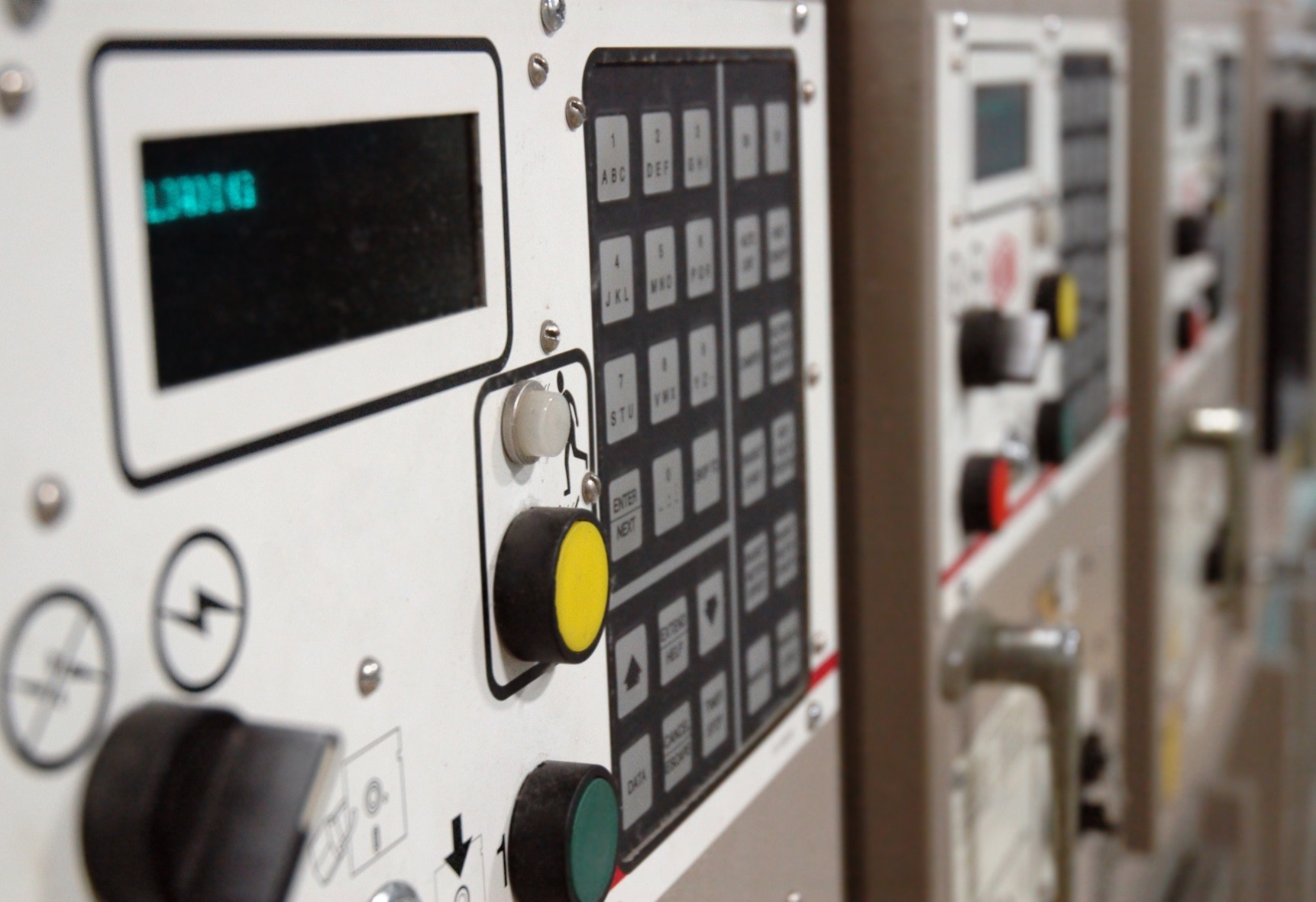 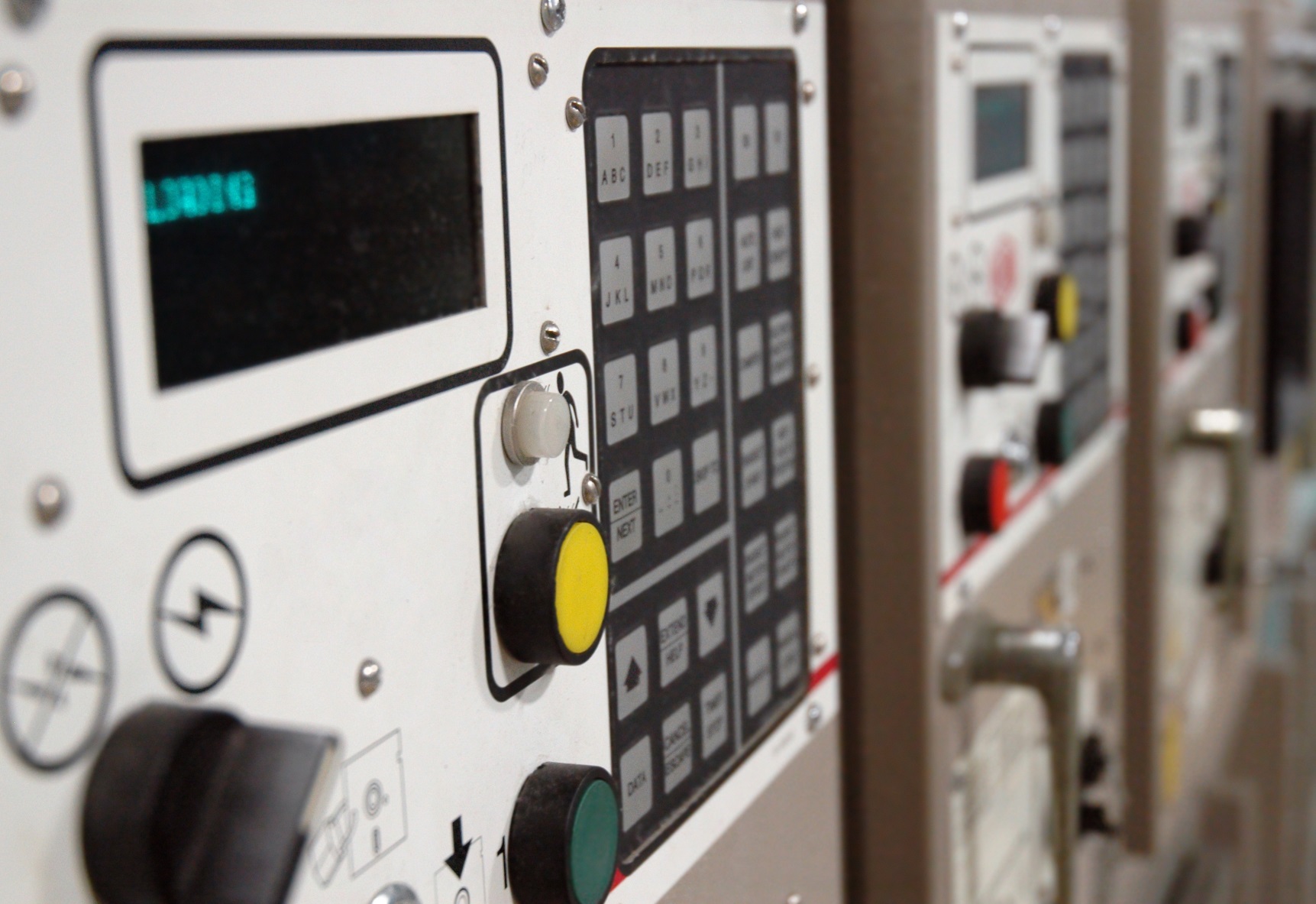 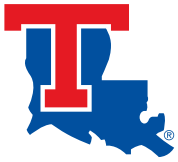 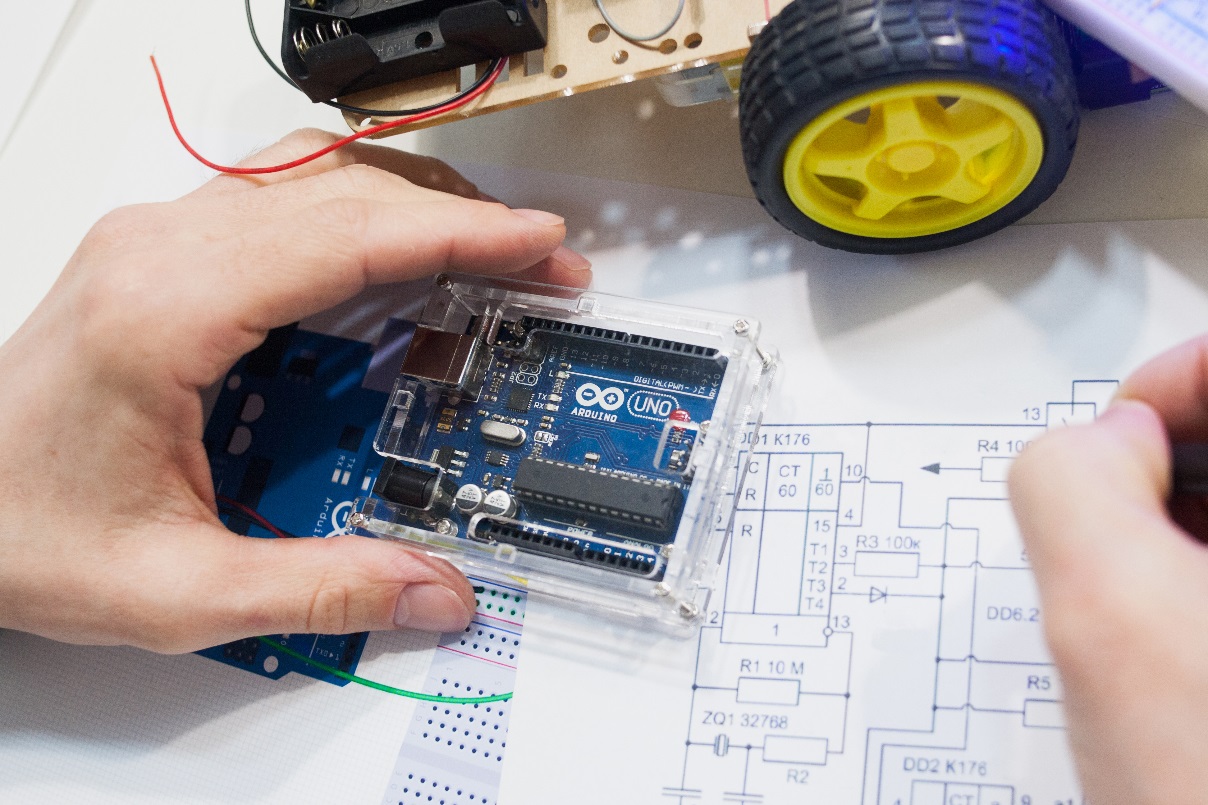 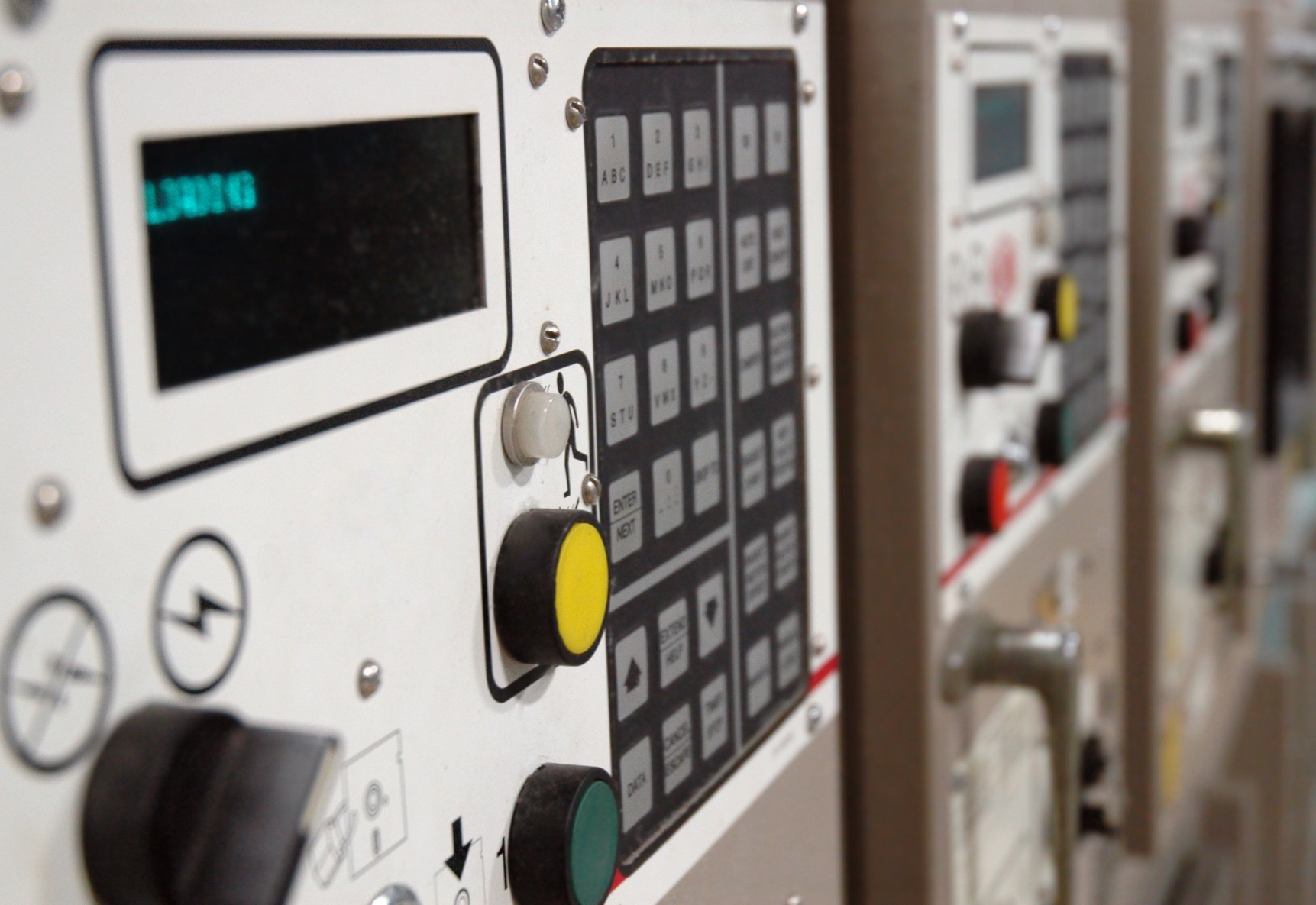 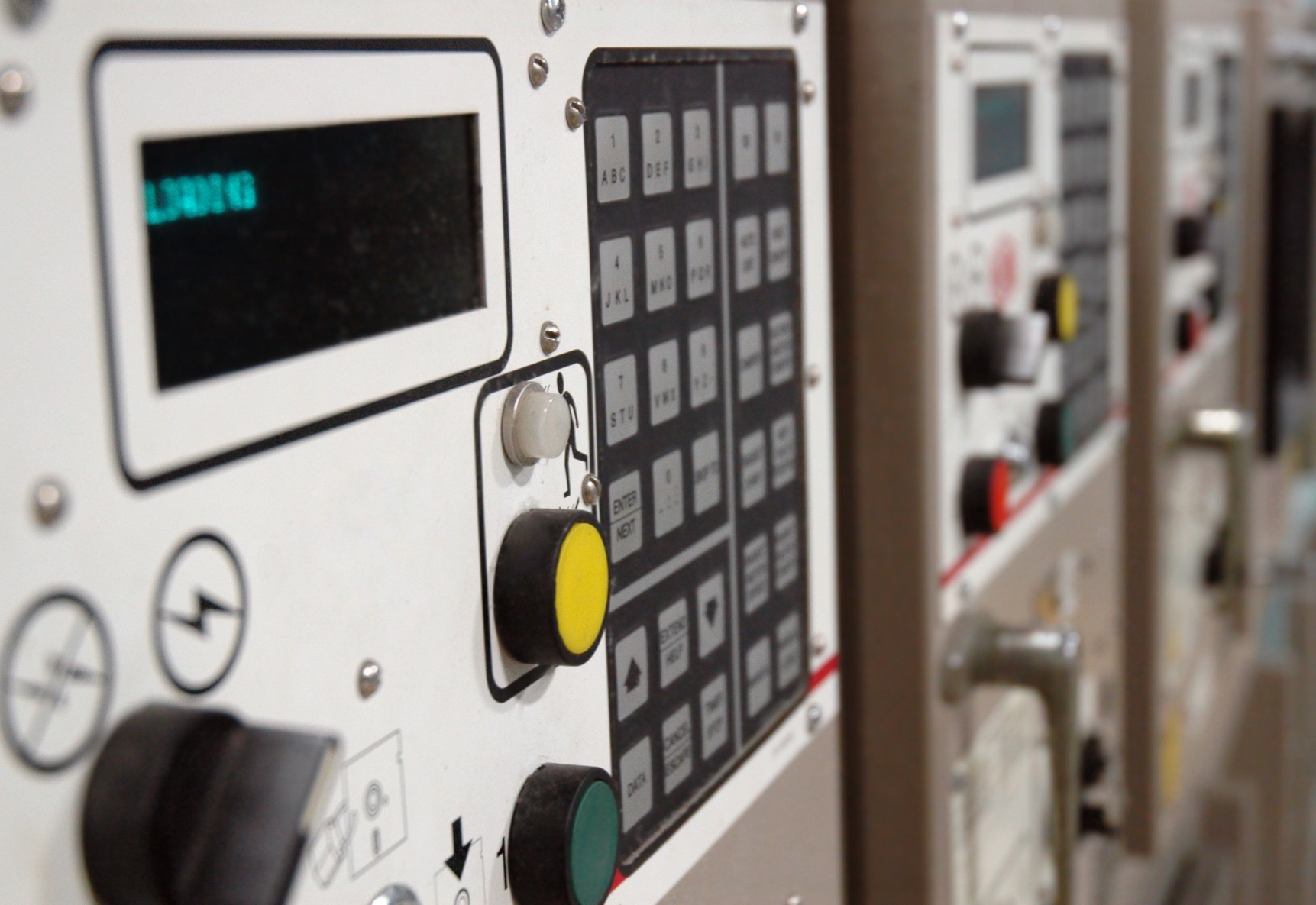 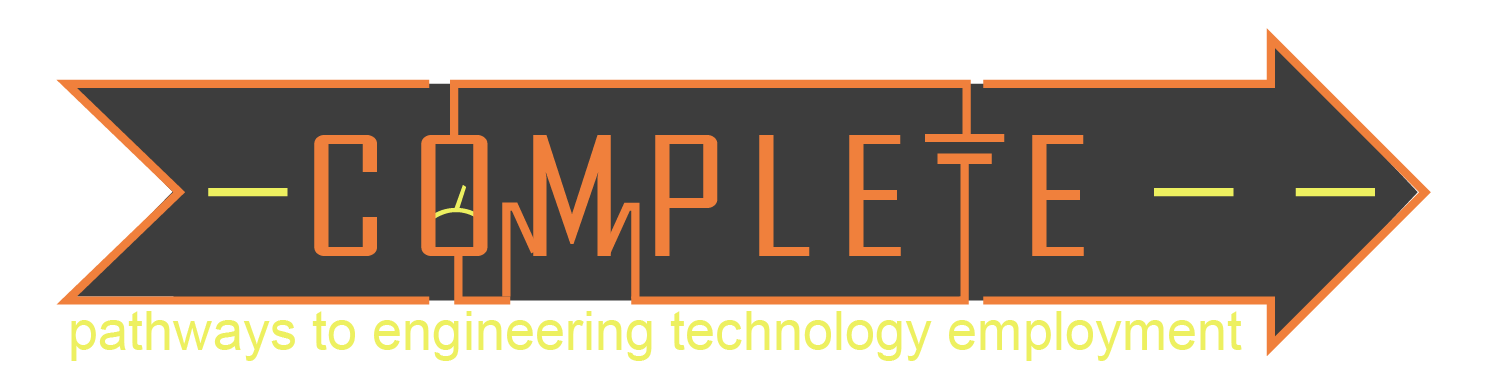 Inductance
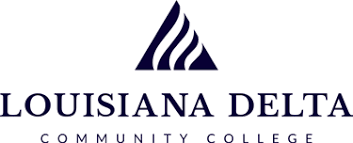 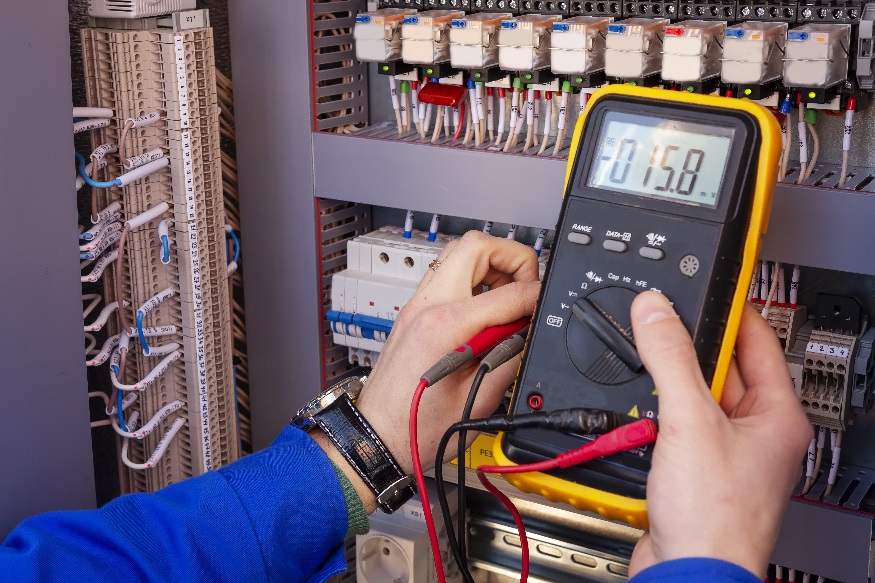 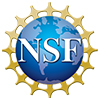 1
DISCLAIMER & USAGE
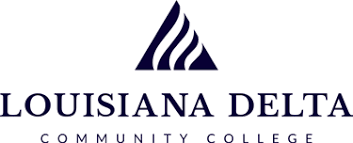 This material is based upon work supported by the National Science Foundation's Advanced Technological Education Program under Grant No. 1801177.
Any opinions, findings, and conclusions or recommendations expressed in this material are those of the author(s) and do not necessarily reflect the views of the National Science Foundation.
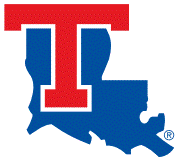 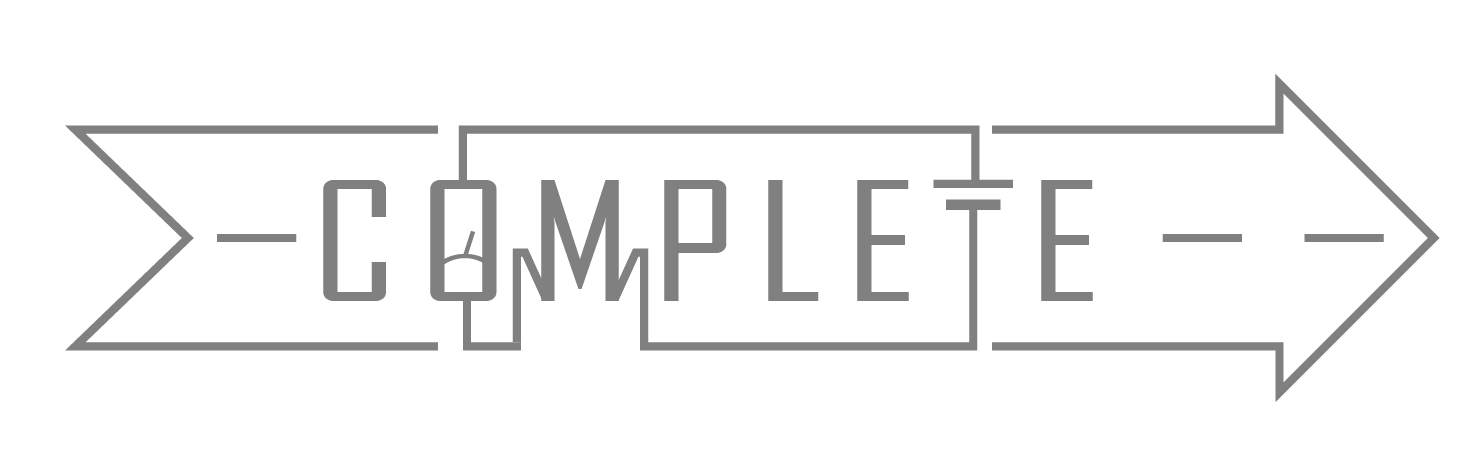 2
Inductance
The electric inductance of an inductor is known as a Henry.
Since one Henry, H, is very large, most common inductors are rated in milli- or microhenrys.
Unlike most capacitors and resistors, the inductance of an inductor is not directly indicated on the side of the inductor.
The number marked on the side of an inductor may be used to find the manufacturer’s data sheet for the inductor.
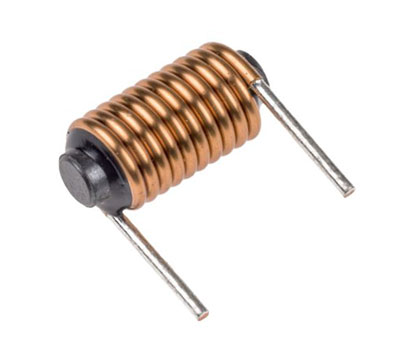 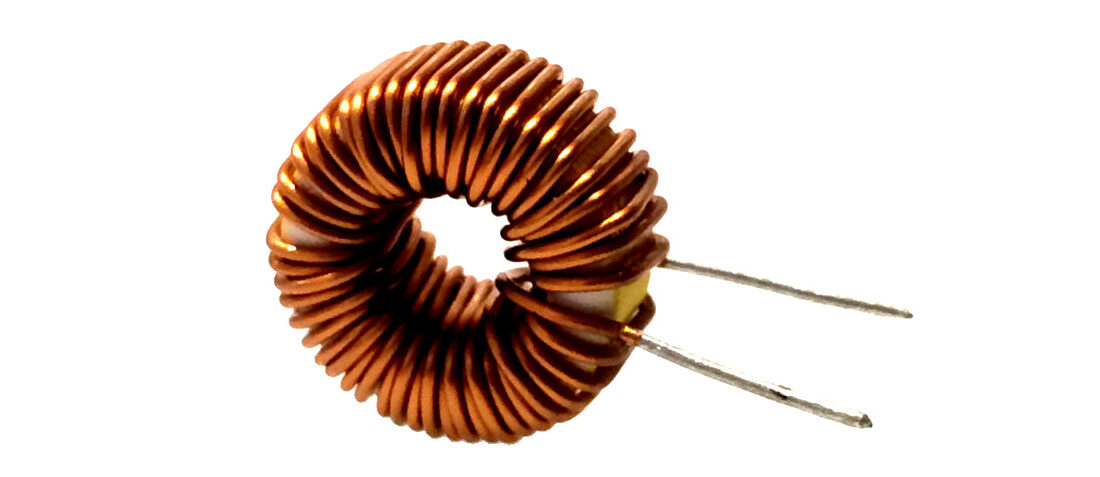 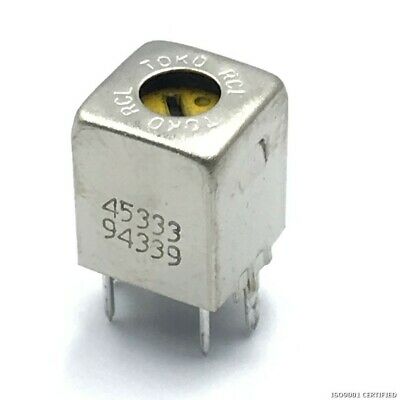 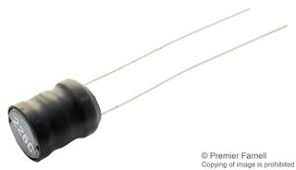 3
Determining Inductance
Many factors affect inductance:
Number of turns of the coil of wire
Distance between windings
Cross-sectional area of core
Permeability of core (i.e. how well it responds to magnetic fields)
The more turns of the coil, the more inductance.
The closer the windings of the coil, the more inductance.
The larger the cross-sectional area, the more inductance.
The permeability of a core is rated in a term known as relative permeability, µ.
The higher the relative permeability, the more inductance.
4
Relating Inductance
5
Solution:
What is known?
Copper  
Platinum  
6
Solution (contd.):
What is the problem asking in part a)?
Is there enough information to find part a)?
Inductance with a cylindrical core is
Using the wire diameter, the number of terms may be determined
7
Solution (contd.):
Area may be determined using the core diameter
The inductances may then be found
a)
The copper core should be used.
8
Solution (contd.):
Solution (contd.):
What is the problem asking in part b)?
The length of wire to be used with the copper core.
The required length is then
b)
9